Examples of Dynamic Input Lecture 13
When using  Dynamic Input  the selection of a prompt can be made by
pressing the down  key of the keyboard ,which causes a pop-up
menu to appear. A  click  on the required prompt in such a pop-up menu will make that prompt active.
Dynamic Input :first example :Polyline 
1.     Select  Polyline  from the  Home/Draw  panel .
2.     To start the construction  click  at any point on screen. The prompt for the Polyline  appears with the coordinates of the selected point showing.
Left-click  to start the drawing :
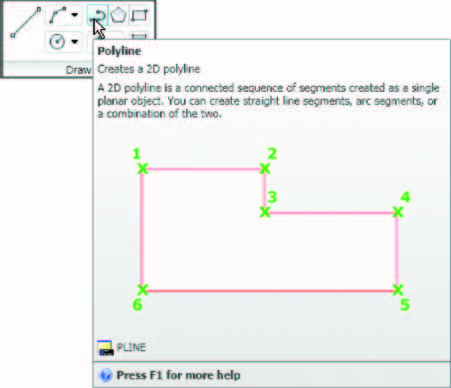 3.     Move the cursor and press the down key of the keyboard. A pop-up
menu appears from which a prompt selection can be made. In the menu
click   Width
4.     Another prompt ﬁ eld appears. At the keyboard  enter  the required width
and right-click . Then  left-click  and  enter   ending width  or  right-click  if 
the ending width  is the same as the  starting width
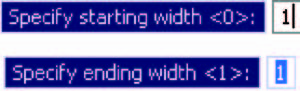 5.   Drag  the cursor to the right until the dimension shows the required
horizontal length and left-click





6.   Drag  the cursor down until the vertical distance shows and  left-click .
7.   Drag  the cursor to the left until the required horizontal distance is 
showing and  right-click  .
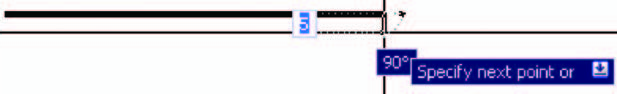